Conferenza Stampa 7 Febbraio 2024



Offerta per i cittadini liguri e liste d’attesa: focus sulle azioni previste per la diagnostica per immagini
Inizio
Piano Organizzativo Regionale di recupero Liste di Attesa [PORLA] Prestazioni di diagnostica per immagini
Quadro attuale
Notevole aumento della Domanda: +4,6% [per alcuni esami +24%]
Superiore aumento della Produzione: +10,5%
Rilevante inappropriatezza prescrittiva

Azioni nel 2024:
Aumento dell’offerta
Manifestazioni di interesse
€ 7.342.661 € fase di espletamento 
equivalente a ca 120 mila prestazioni
Produzione complessiva attesa a tendere 1.900.000 prestazioni di diagnostica per immagini
Potenziamento dell’attività straordinaria per i professionisti [Legge di bilancio 2023]
Spinta all’appropriatezza
Spinta al miglioramento della qualità dell’offerta [Legge 118/2022]
+10,5%
L’aumento della domanda di prestazioni di diagnostica per immagini
L’esempio della Risonanze Magnetiche [RMN]
Rispetto al 2023 +73%
Rispetto alla proiezione 2024 +100%
Ovvero il doppio!
RMN prescritte (/anno)
Spinta all’appropriatezza
Indicatori MES - Appropriatezza diagnostica
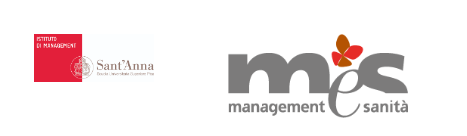 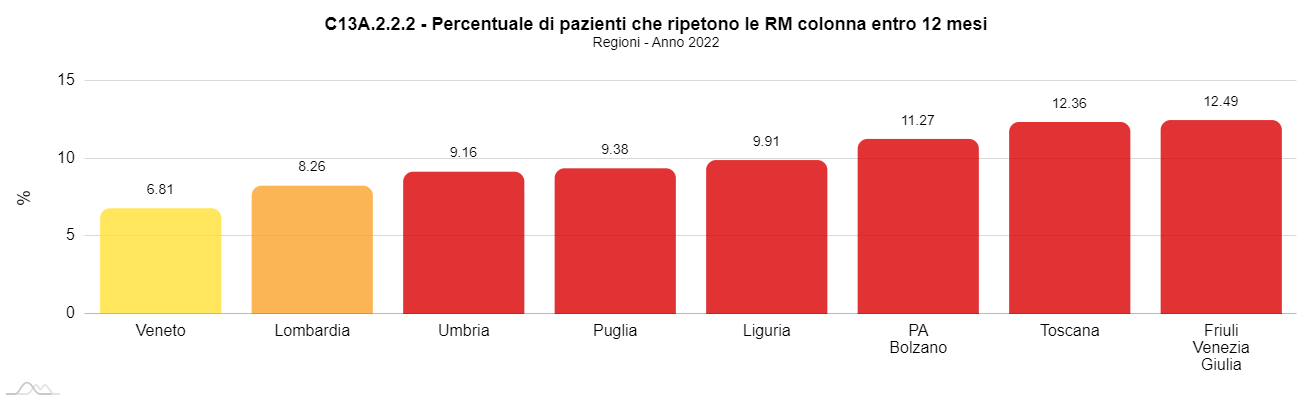 Liguria 9,91% 
Risonanze Magnetiche ripetute entro 12 mesi
(8,53% nel 2021)
Valore appropriato di pazienti che ripetono la RM colonna entro 12 mesi: 5,8%
+71% di ripetizione dell’esame rispetto alla valore appropriato
Spinta all’appropriatezza, esempio delle Risonanze Magnetiche
Le Risonanze magnetiche rientrano tra le tipologie di prestazioni per cui Il Ministero della Salute e Agenas hanno definito i criteri clinici per l’accesso appropriato e prioritario alle prestazioni tramite il metodo RAO (Raggruppamenti di attesa omogenea).
Il metodo RAO ha l’obiettivo di differenziare i tempi di attesa appropriati per i cittadini/pazienti che accedono alle prestazioni, in base a criteri clinici, concordati con medici di famiglia, medici specialisti e rappresentanti dei cittadini.
AZIONI PREVISTE
Coinvolgimento DIAR e prescrittori
Percorsi informatici by LD
Potenziamento e integrazione degli applicativi informatici che supportano la decisione clinica del prescrittore e l’assegnazione della priorità (RAO) 
Cruscotto di monitoraggio 
Tavolo regionale ad hoc
Implementazione del governo dell’applicazione dei RAO
Individuazione di slot dedicati all’interno dei PDTA Regionali
Attività formative
PRESTAZIONI RM PER CUI SONO STATI DEFINITI CRITERI DI APPROPRIATEZZA PRESCRITTIVA CON METODO RAO

RM DI ADDOME INFERIORE E SCAVO PELVICO SENZA E CON MDC 
RM DELL'ADDOME SUPERIORE
RM DELL'ADDOME SUPERIORE, SENZA E CON MDC
RM DEL COLLO
RM DEL COLLO SENZA E CON MDC 
RM DELLA COLONNA IN TOTO 
RM DEL RACHIDE CERVICALE, DORSALE, LOMBOSACRALE E SACROCOCCIGEO 
RM DELLA COLONNA IN TOTO SENZA E CON MDC 
RM DEL RACHIDE DORSALE, LOMBO-SACRALE E SACROCOCIGGEO SENZA E CON MDC 
RM DI ENCEFALO E TRONCO ENCEFALICO, GIUNZIONE CRANIO SPINALE E RELATIVO DISTRETTO VASCOLARE, SENZA E CON CONTRASTO 
RM MUSCOLOSCHELETRICA